Family Engagement Plan
Houston ISD created a High-Quality Prekindergarten Family Engagement Plan to promote partnership between our schools, families, and community. The plan ensures successful outcomes for our youngest learners in pre-K programs. Collaboratively, we all share the responsibility to encourage and support activities and practices that enhance the success of student learning and achievement.
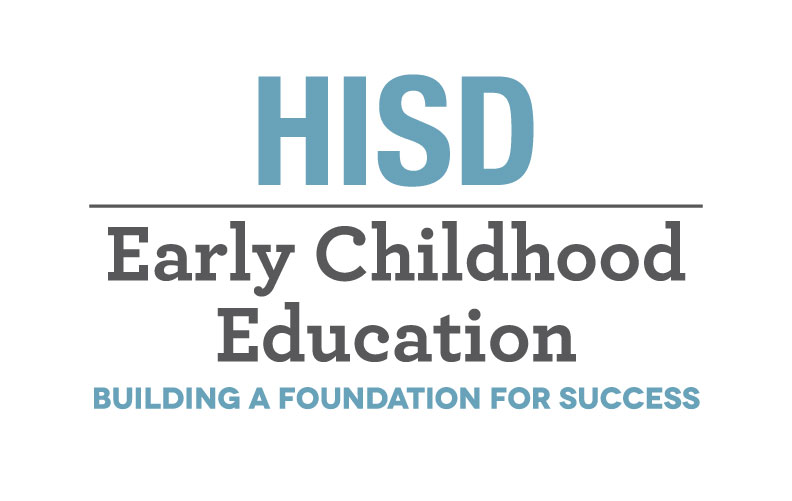 HISD’S PK Program Evaluation Committee uses a self-assessment tool provided by the Texas Education Agency (TEA) to identify and evaluate areas of need and areas of growth. The results then determine the district’s pathway for improvement, to continue providing high-quality education for our Pre-K students.
The results can be found here: Early Childhood Program Self-Evaluation
Plan Components
Plan Components